Quiropraxia
Audiência Pública - Comissão de Educação 
Câmara dos Deputados - Brasília 15/05/2018
Professor Evergisto Souto Maior
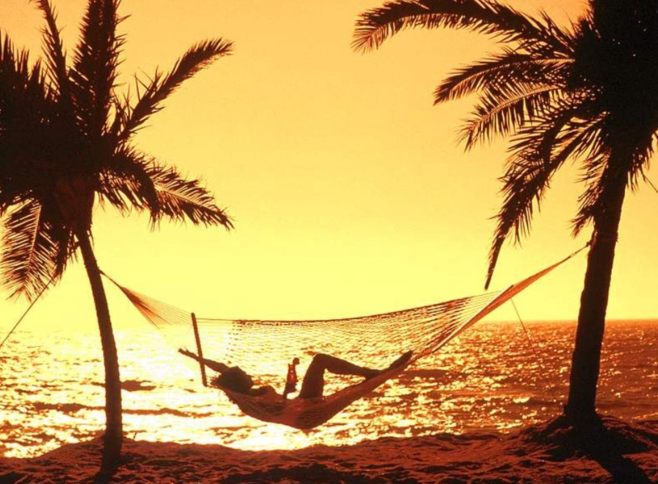 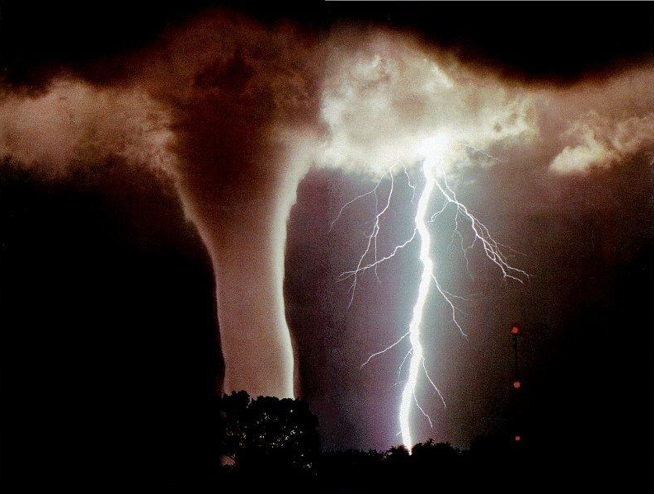 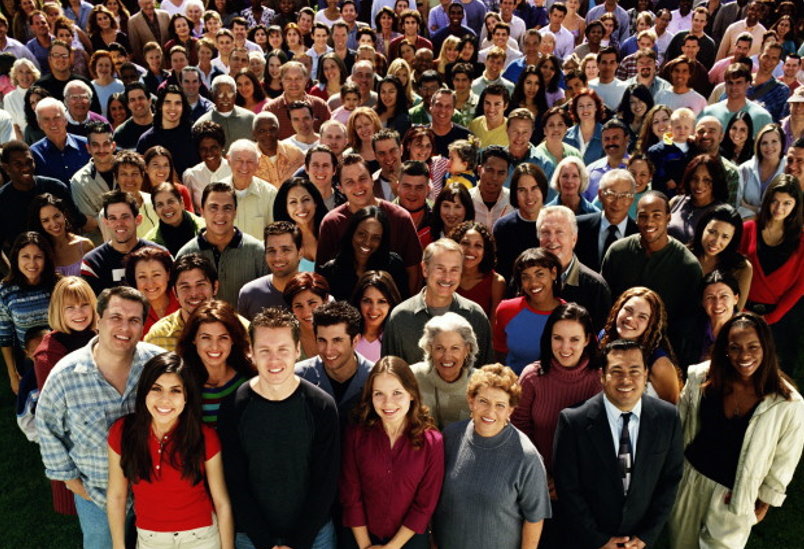 TMA
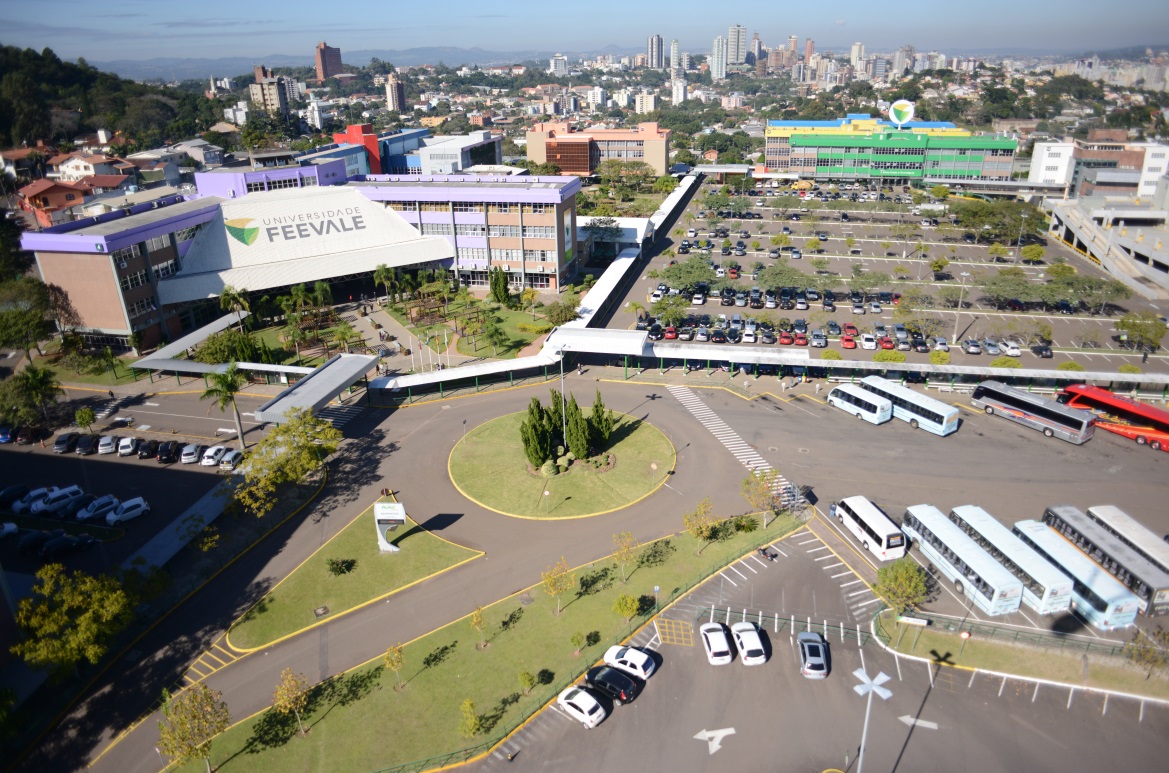 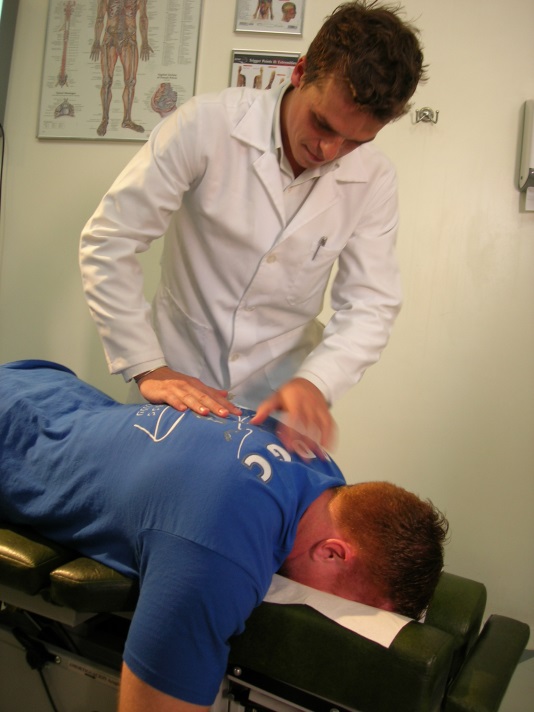 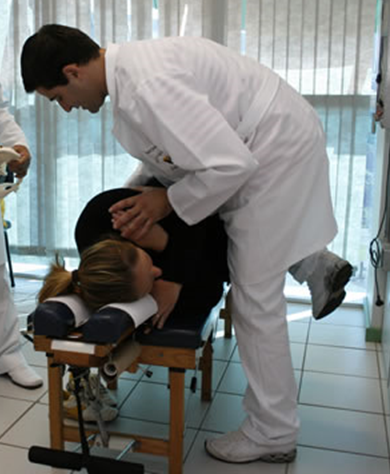 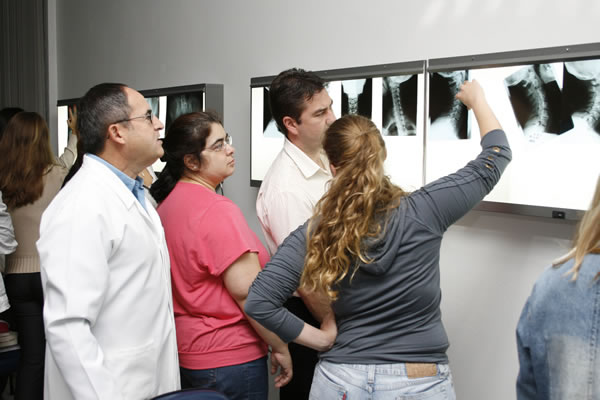 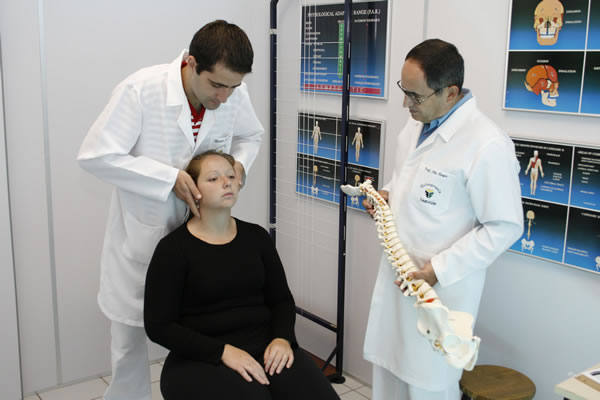 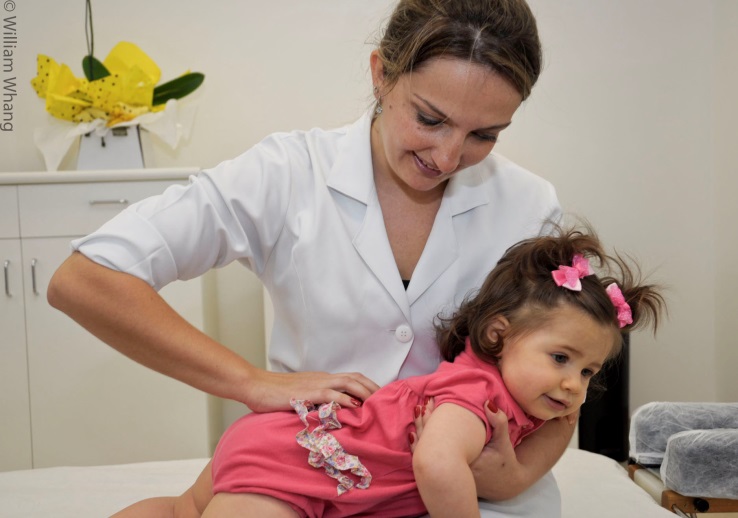 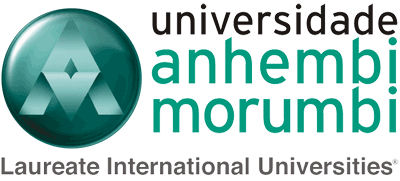 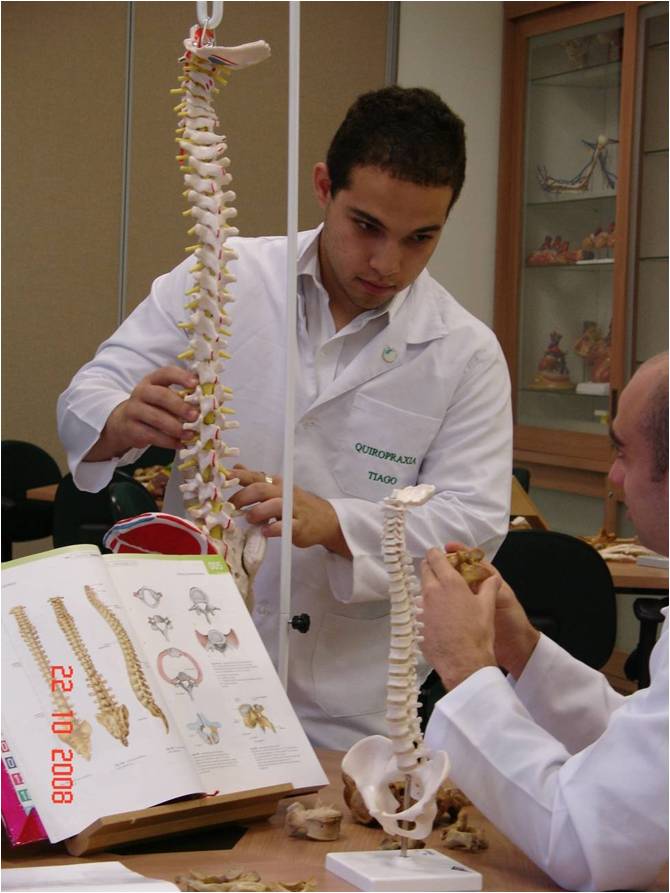 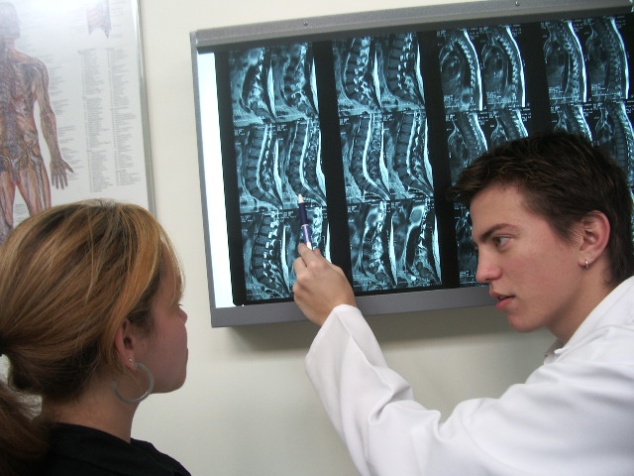 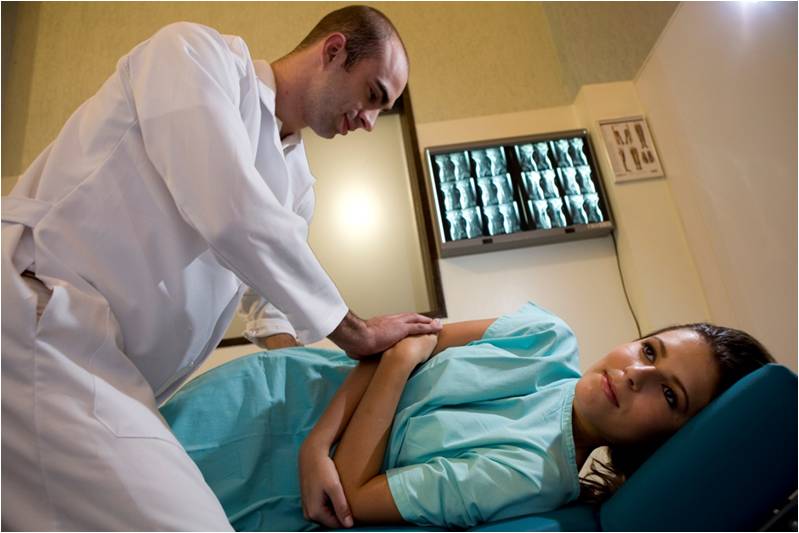 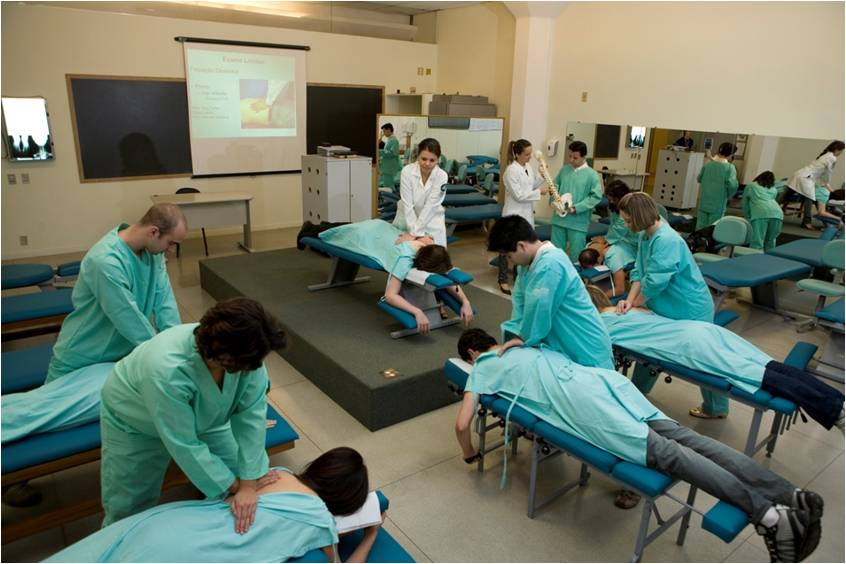 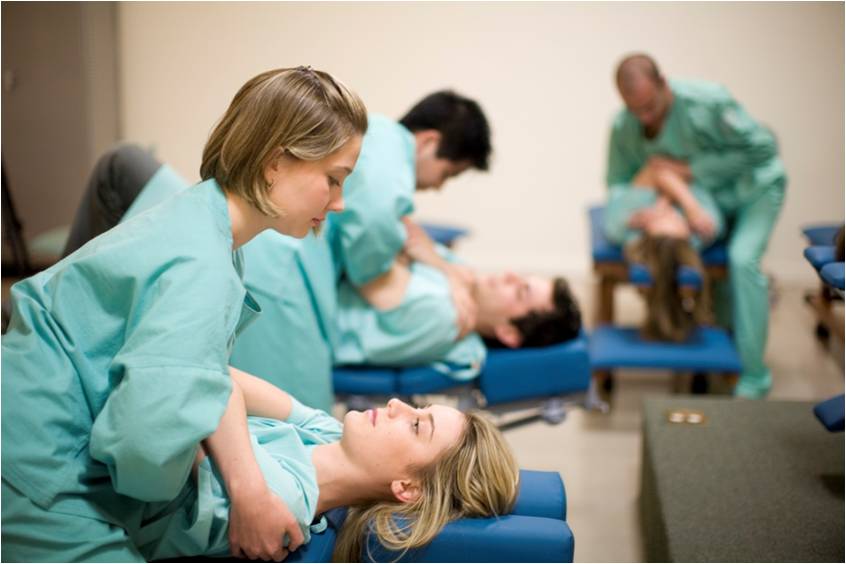 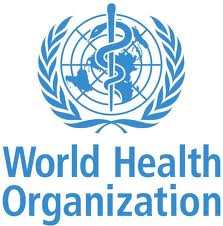 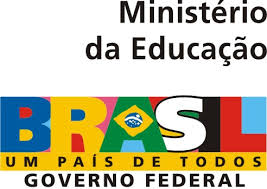 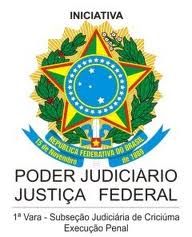 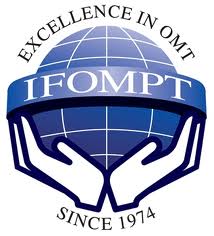 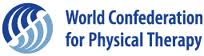 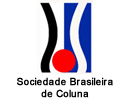 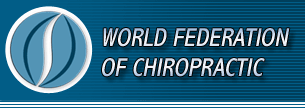